Autobiographie
Tyler Jang
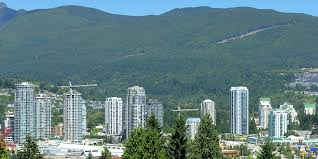 Je m’appelle Tyler Jang.
J’été née en Vancouver le 7 août 2001.
J’habite au Coquitlam.
Je vie avec mes parents, ma soeur qui est en 12e année içi à Riverside, et mes quatre chats, Lynx, Star, Tigger, et Finn.
Mes ORigines
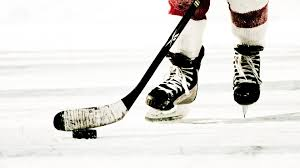 Hors de l’école, je joue au hockey environ trois fois par semaine.
Mon group de musique préféré est Green Day.
Je regarde beaucoup de Family Guy.
Mes Intérêts
Mes écoles avant Riverside était; Irvine et Kway
Mes meilleurs experiences sont quand j’été en Hawaii l’année passé avec ma soeur et ma grand-mère.
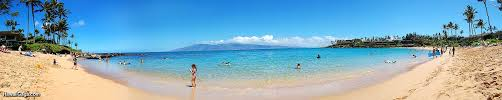 Mes experiences de vie
Pour cette année:
Je veux avoir de bonnes notes dans mes classes.
Je veux trouvé un employ parce que je veux de l’argent.
Je veux jeux améliorer avec mes sports.
Mes Objectifs
Académique:
Je dois completer tous mes traveaux
Je dois faire le meilleur que je peux avec mes traveaux

Presonnelles:
Je veux améliorer mon alimentation.
Je dois faire mes travails à la maison
Je peux faire cela si je fait un plan de quand je vais faire tous mes traveaux de l’école et aussi mes traveauz à la maison.
Mes Valeurs
MERCI